Najnowsze wytyczne w leczeniu nadwagi i otyłości
Agnieszka Maksymiuk-KłosZespół Oddziałów Chorób Wewnętrznych, Endokrynologii i DiabetologiiMSB w Warszawie
https://www.termedia.pl/poz/Nowe-wytyczne-dla-lekarzy-leczenie-nadwagi-i-otylosci-w-czasie-i-po-pandemii-Nie-czekajmy-na-rozwoj-powiklan-,39071.html
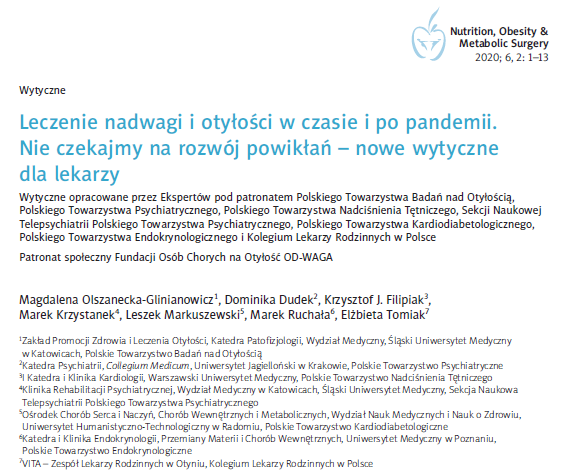 Nadwaga i otyłość – definicja WHO
nieprawidłowe lub nadmierne nagromadzenie tkanki tłuszczowej, które stanowi zagrożenie dla zdrowia

wg WHO jest to CHOROBA PRZEWLEKŁA
 bez tendencji do samoistnego ustępowania

powinna być diagnozowana i leczona
Otyłość
Efekt zaburzeń odżywiania oraz nieadekwatnej aktywności fizycznej, co prowadzi do dodatniego bilansu energetycznego
Otyłość od wielu lat jest uznawana przez Światową Organizację Zdrowia (WHO) za chorobę 

Wpisana do Międzynarodowej Klasyfikacji Chorób (ICD-10) pod numerem E66.
Nadwaga
stan określany jako przedotyłość, czyli stopień nadmiaru tkanki tłuszczowej jeszcze nie spełniający kryteriów wymaganych do rozpoznania otyłości.
Dane WHO - dorośli
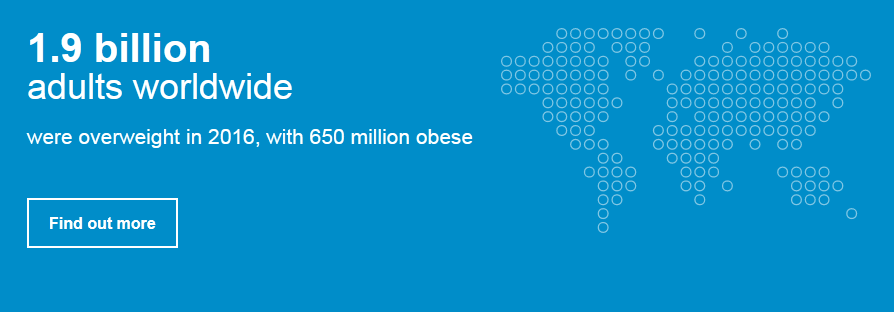 W 2016 roku 1,9 miliarda ludzi na całym świecie miało nadwagę, a 650 milionów było otyłych
Otyłość na świecie
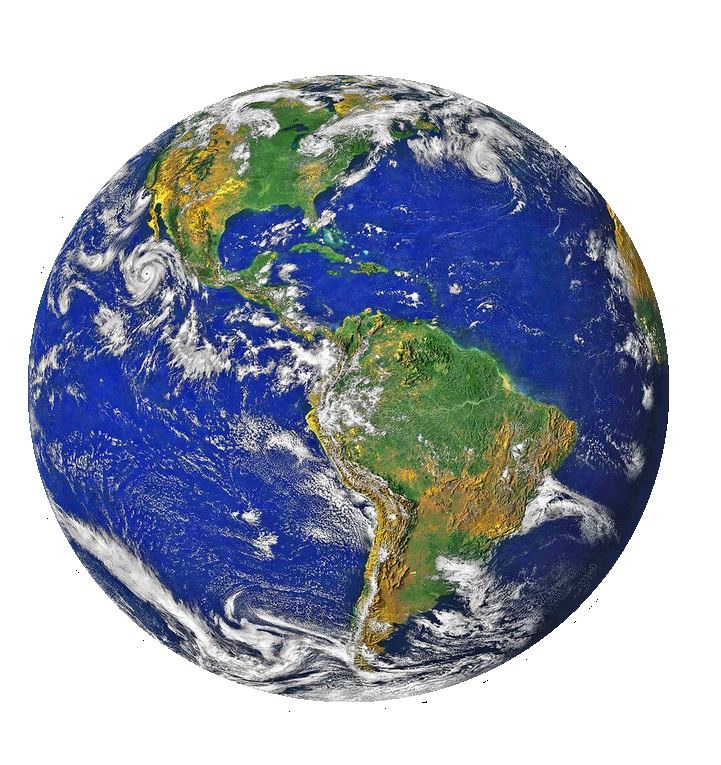 %
https://jooinn.com/planet-earth.html
Polska
W Polsce na otyłość zdiagnozowaną na podstawie kryteriów WHO choruje blisko 8 milionów dorosłych, a nadwagę rozpoznaje się u blisko 19 milionów.
27 milionów !!!
Perspektywy
Wskaźniki nadwagi i otyłości nadal rosną u dorosłych i dzieci. 


W latach 1975-2016 częstość występowania nadwagi i otyłości wśród dzieci i młodzieży w wieku od 5 do 19 lat wzrosła ponad czterokrotnie z 4% do 18% na całym świecie.
WHO – oblicza niedożywienia
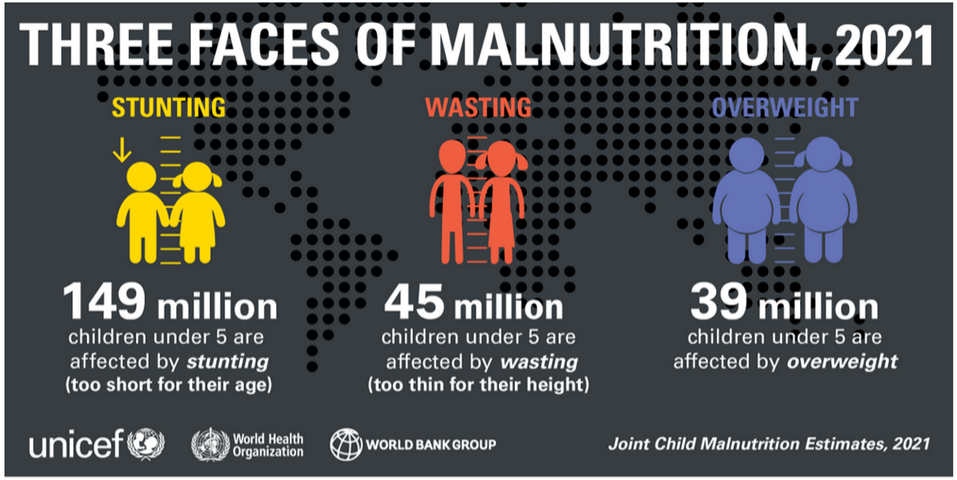 https://www.who.int/news/item/06-05-2021-the-unicef-who-wb-joint-child-malnutrition-estimates-group-released-new-data-for-2021
Otyłość w krajach ubogich?
nadwaga i otyłość dramatycznie wzrastają w krajach o niskich i średnich dochodach, zwłaszcza w miastach 

zdecydowana większość dzieci z nadwagą lub otyłością mieszka w krajach rozwijających się, gdzie tempo wzrostu jest o ponad 30% wyższe niż w krajach rozwiniętych
a "double burden" niedożywienia
Dzieci w krajach o niskich i średnich dochodach są bardziej narażone na nieodpowiednie żywienie prenatalne.

 Później narażenie na pokarmy o wysokiej zawartości tłuszczu, cukru, soli, energii i ubogiej w mikroelementy, które są zazwyczaj tańsze, ale mają też niższą jakość składników odżywczych. 

Te wzorce żywieniowe, w połączeniu z niższym poziomem aktywności fizycznej, powodują gwałtowny wzrost otyłości u dzieci, podczas gdy problemy z niedożywieniem pozostają nierozwiązane.
Od 1975 roku częstość występowania otyłości na całym świecie prawie się potroiła. 

Większość światowej populacji żyje w krajach, w których nadwaga i otyłość zabijają więcej ludzi niż niedowaga.

 Otyłości można zapobiec.
Etiologia
Czynniki środowiskowe
                         - indywidualne
                         - makrośrodowiskowe
Czynniki psychogenne
Czynniki hormonalne
Czynniki genetyczne
Podstawowy czynnik środowiskowy
Zaburzenie równowagi pomiędzy podażą a wydatkowaniem energii



PODSTAWOWY CZYNNIK RYZYKA ROZWOJU NADWAGI I OTYŁOŚCI
Żywność wysokoprzetworzona
Uboga w naturalne składniki odżywcze
Masowa produkcja, obniżanie cen=spadek jakości produktów
Wzrost gęstości energetycznej produktów
Wzrost zawartości tłuszczów
Wzrost zawartości węglowodanów prostych
Wzrost spożycia tłuszczów per capita 
o 30% ( 1990-2008) mimo spadku spożycia masła

Używanie  syropu kukurydzianego ( fruktozowo-glukozowy)

Spożycie cukru z 21kg/rok w 1950 roku do 39,7 kg w 2007 roku
Epidemia
Problem otyłości urósł do rozmiarów epidemii

 Liczbę zgonów z powodu otyłości i jej powikłań w 2017 r. szacowano na ponad  4 miliony osób rocznie
Jak rozpoznać nadwagę i otyłość
BMI
Otyłość trzewna
Ocena składu ciała
BMI
BMI stanowi najbardziej użyteczną miarę nadwagi i otyłości na poziomie populacji

taka sama dla obu płci i dla wszystkich grup wiekowych osób dorosłych
Rozpoznanie nadwagi i otyłości wg Kryteriów WHO z 1997 roku
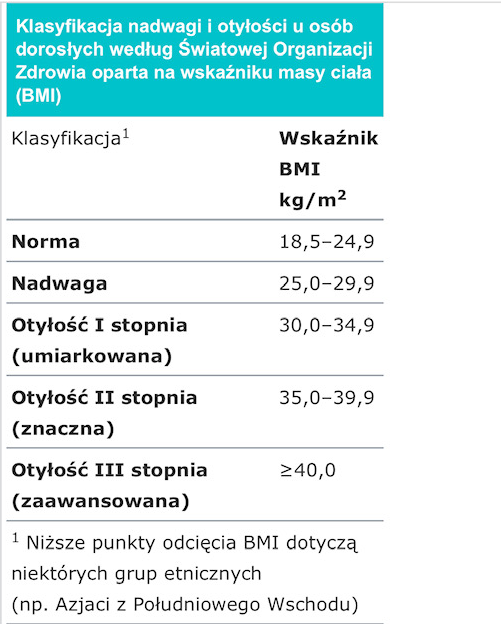 Ograniczenia BMI
Nie stosujemy w stosunku do kobiet w ciąży

U osób uprawiających sport i pracujących fizycznie może być zawyżona z powodu wzrostu udziału tkanki mięśniowej  



Stosując BMI nie rozpoznaje się otyłości  definiowanej jako zawartość tkanki tłuszczowej >25% u mężczyzn i 30 % u kobiet.
Rekomendacje
rekomendacja diagnozowania otyłości z zastosowaniem kryteriów Amerykańskiego Towarzystwa Endokrynologicznego z 2016 r. zamiast kryteriów WHO


diagnozowanie jedzenia pod wpływem emocji oraz takich zaburzeń odżywiania, jak zespół kompulsywnego jedzenia, zespół nocnego jedzenia i nałogowe jedzenie, oraz powikłań otyłości u każdej osoby z BMI > 25 kg/m2
nadwaga– BMI 25,0–29,9 kg/m2 i brak takich powikłań, jak: stan przedcukrzycowy, cukrzyca typu 2,zaburzenia lipidowe, nadciśnienie tętnicze, choroba sercowo-naczyniowa, niealkoholowa stłuszczeniowa, choroba wątroby, zespoł policystycznych jajnikow, zaburzenia płodności u kobiet, hipogonadyzm u mężczyzn, astma, zespoł bezdechu sennego, zespoł hipowentylacji, refluks żołądkowo-przełykowy, wysiłkowe
      nietrzymanie moczu, choroba zwyrodnieniowa stawow, depresja,

otyłość – BMI ≥ 30 kg/m2 i brak ww. powikłań,

otyłość I stopnia – BMI ≥ 25 kg/m2 i co najmniej 1 powikłanie o nasileniu łagodnym lub umiarkowanym,

otyłość II stopnia – BMI ≥ 25 kg/m2 i co najmniej1 powikłanie o ciężkim nasileniu
Ocena składu ciała metodą bioimpedancji
Otyłość jako zawartość tkanki tłuszczowej >25% u mężczyzn i 30 % u kobiet.
Pośredni wskaźnik trzewnej dystrybucji tkanki tłuszczowej – pomiar obwodu talii
Punkt pomiaru:
W połowie odległości między najwyższym punktem grzebienia kości biodrowej a najniższą częścią łuku żebrowego w linii pachowej – na wysokości pępka
Otyłość trzewna wg IDF u Europejczyków
Mężczyźni ≥ 94 cm
Kobiety ≥ 80 cm


Zwiększone ryzyko metaboliczne

Mężczyźni ≥ 86 cm
Kobiety ≥ 71 cm
WHR – Waist –Hip Ratio
Stosunek talia -biodro
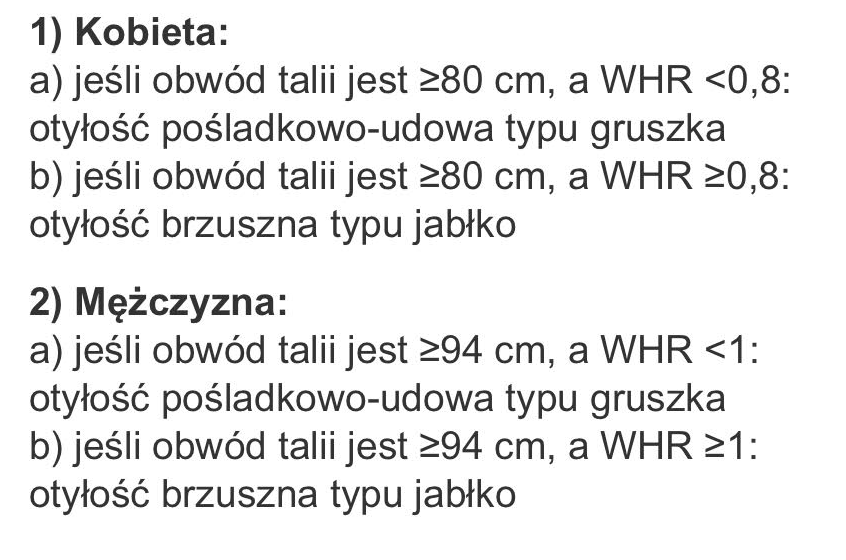 MONW- metabolically obese but normal weiht
Otyłość metaboliczna u osób z prawidłową masą ciała

Traktujemy jako grupę zwiększonego ryzyka

Badania przesiewowe w kierunku wczesnego diagnozowania powikłań otyłości
Konsekwencje otyłości
Nadmiar tkanki trzewnej – rozwój stanu zapalnego- zaburzenia wydzielania adipokin i rozwój insulinooporności

Ektopowe magazynowanie tkanki tłuszczej w wątrobie i mięsniach
Kluczowe ogniwa rozwoju powikłań otyłości:
Układowy stan zapalny
Zmiany wydzielania adipokin
Insulinooporność 
Hiperinsulinemia
Powikłania nadwagi i otyłości
metaboliczne
inne
mechaniczne
Konsekwencje metaboliczne
Choroby układu krążenia
Stan przedcukrzycowy,
Cukrzyca,
Dyslipidemia atergenna
 NALFD
Schorzenia układu mięśniowo-szkieletowego (zwłaszcza choroba zwyrodnieniowa stawów);
Niektóre nowotwory (w tym endometrium, sutka, jajnika, prostaty, wątroby, pęcherzyka żółciowego, nerek i okrężnicy)
Zaburzenia hormonalne
Glomerulopatia indukowana otyłością
Mechaniczne konsekwencje otyłości
Przepuklina rozworu  przełykowego
Refluks żołądkowo-przełykowy
Zaburzenia wentylacji płuc
Zespół bezdechu sennego

Uszkodzenia mechaniczne:
Choroba zwyrodnieniowa stawów
Przewlekła choroba żylna
inne
Wysiłkowe nietrzymanie moczu
Astma
Zaburzenia emocjonalne, lękowe, depresja
Obniżenie jakości życia
Kamica pęcherzyka żółciowego
Wizyta u lekarza
https://certyfikacjaptbo.pl/home.html
Wywiad lekarski
Badanie fizykalne + pomiary
Badania laboratoryjne
    - w tym OGTT
Konsultacja dietetyka
Konsultacja psychologa
Hiperisnulinemia i insulinooporność
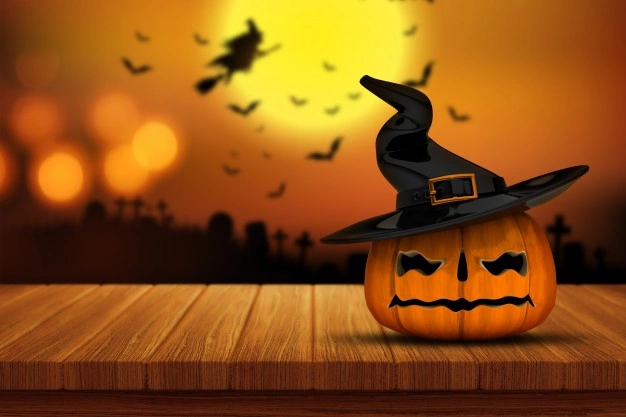 https://www.freepik.com/free-photo/halloween-pumpkin-wooden-table_936265.htm#page=1&query=witch&position=44&from_view=search
OGTT
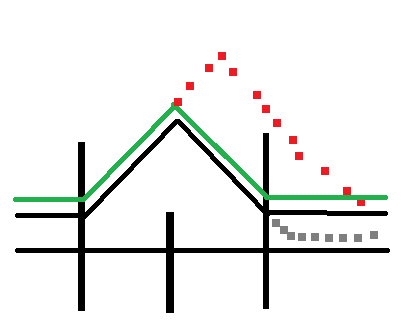 Podstawowe wydzielanie insuliny
Podstawowe wydzielanie glukozy
Godziny testu
2’
0’
1’
Leczenie
Podejście do leczenia powinno być zindywidualizowane i nie powinno ograniczać się do edukacji żywieniowej oraz wskazań dotyczących aktywności fizycznej. 

Każdemu choremu należy proponować odpowiednio dobraną farmakoterapię, a w razie potrzeby również psychoterapię.
Cele
W celu zapobiegania powikłaniom otyłości początkowy cel to redukcja 5–10% początkowej masy ciała w czasie 3–6 miesięcy, 
Następnie taki sam okres utrzymania i kolejna 5–10% redukcja masy ciała. 

Cel nadrzędny u chorych bez powikłań otyłości to zmniejszenie nasilenia stopnia choroby o jeden stopień.
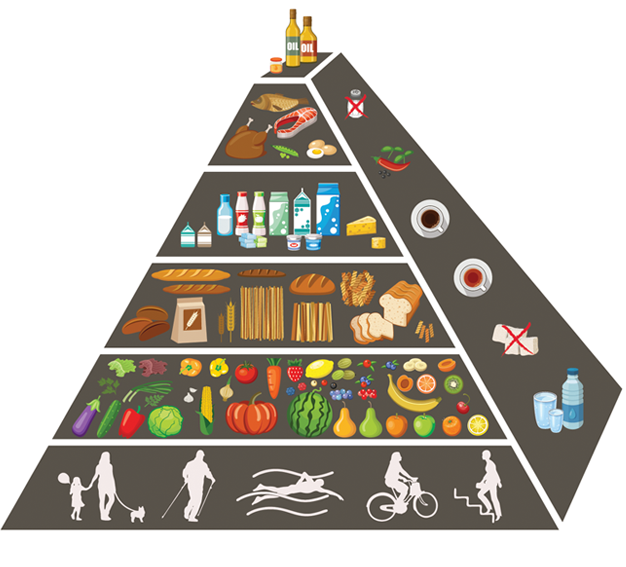 Piramida żywienia
<a href="https://pl.freepik.com/wektory/jedzenie">Jedzenie plik wektorowy utworzone przez freepik - pl.freepik.com</a>
Koncepcja zdrowego talerza
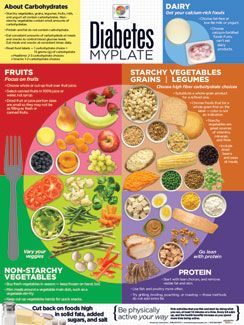 Jak oszukać mózg?
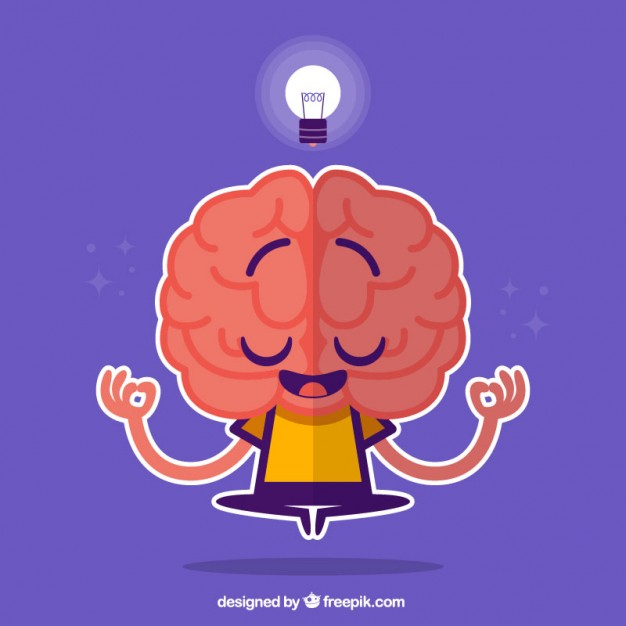 <a href="https://www.freepik.com/vectors/character">Character vector created by freepik - www.freepik.com</a>
Zmienić talerz z większego na mniejszy
Rozdrabniać pożywienie
Jeść wolno i przeżuwać
Szklanka wody przed posiłkiem
Celebracja posiłku, bez tv
Wybierać produkty bogate we włóknik
Nie robić zakupów gdy jest się głodnym
Psychologia koloru
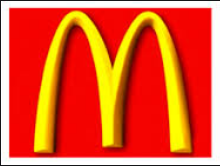 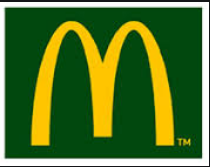 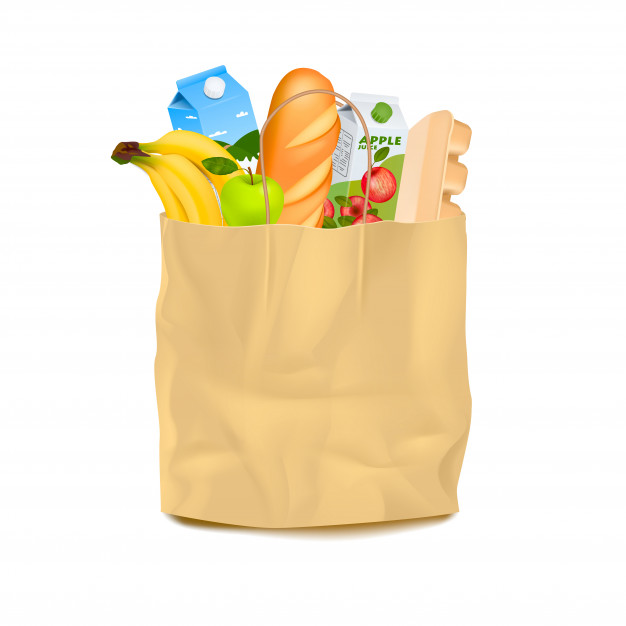 Czytaj składy produktu
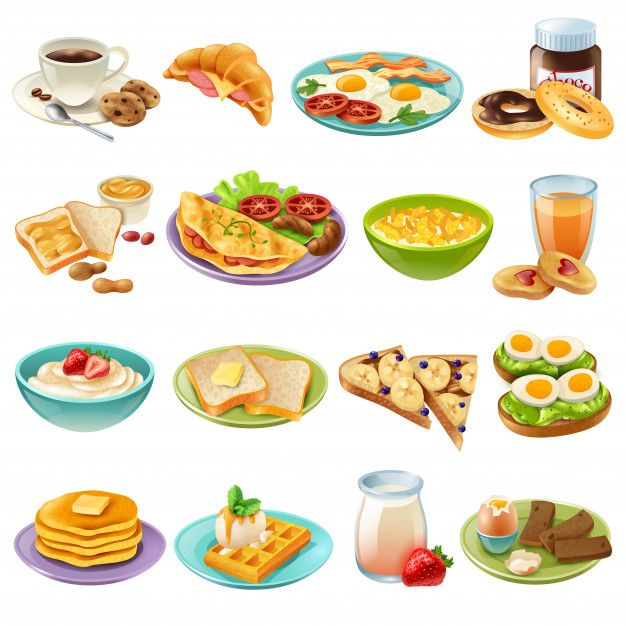 <a href="https://pl.freepik.com/wektory/jedzenie">Jedzenie plik wektorowy utworzone przez macrovector - pl.freepik.com</a>
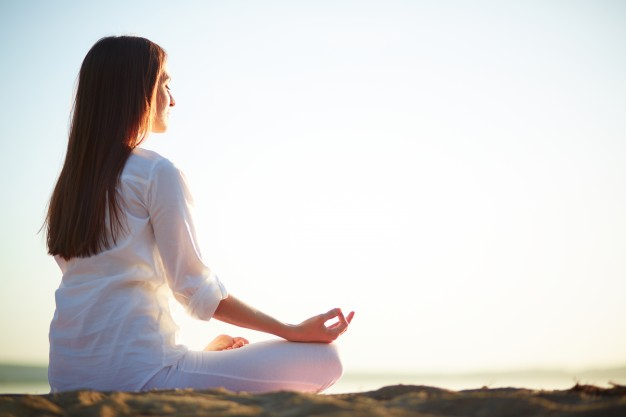 Zdrowa, zbilansowana dieta jest podstawą dobrego odżywiania 
i zdrowia
                                        -WHO
<a href="https://pl.freepik.com/darmowe-zdjecie-wektory/ludzie">Ludzie zdjęcie utworzone przez pressfoto - pl.freepik.com</a>
Współczesne aktywności
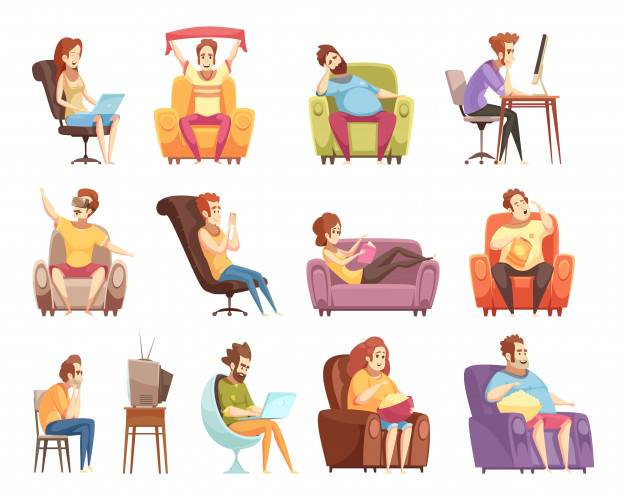 <a href="https://pl.freepik.com/wektory/jedzenie">Jedzenie plik wektorowy utworzone przez macrovector - pl.freepik.com</a>
Współczesne posiłki
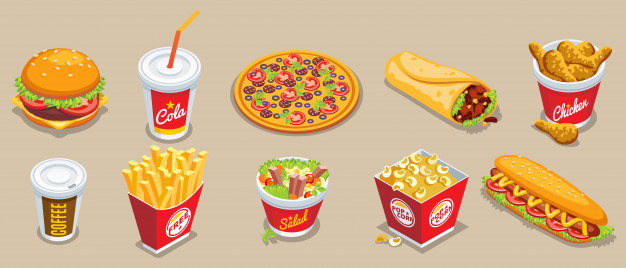 <a href="https://pl.freepik.com/wektory/jedzenie">Jedzenie plik wektorowy utworzone przez macrovector - pl.freepik.com</a>
https://pl.pinterest.com/pin/342906959100970949/
Dzienniczek dietetyczny- pomaga znaleźć błędy
Przekąski
Słodkie napoje
Jeden główny posiłek
Złe zbilansowanie
Alkohol
Dodatki
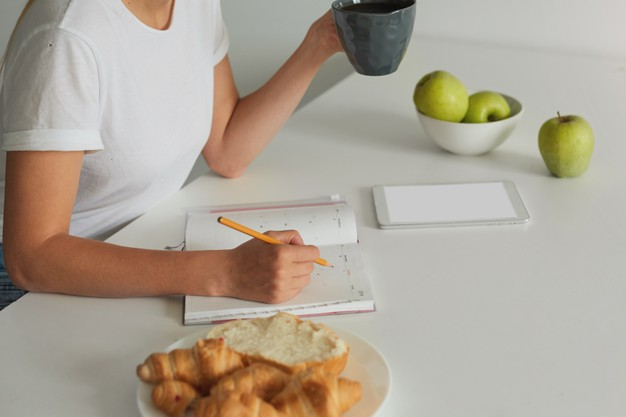 <a href="https://www.freepik.com/photos/food">Food photo created by nakaridore - www.freepik.com</a>
Efekty naszego stylu życia
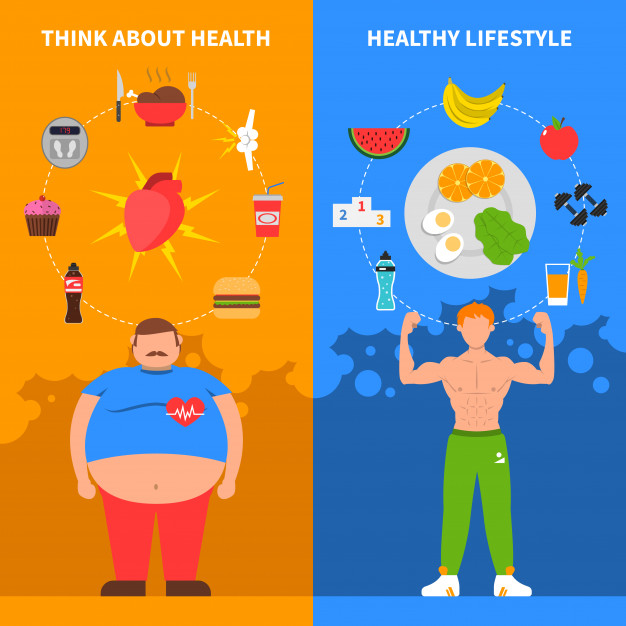 Leki zarejestrowane w Polsce do leczenia otyłości
orlistat (inhibitor lipaz przewodu pokarmowego)

złożony produkt leczniczy zawierający dwie substancje czynne: chlorowodorek bupropionu i chlorowodorek naltreksonu – zmniejsza pobor pokarmu, zwiększając uczucie sytości i hamując jedzenie pod wpływem emocji (apetyt)

liraglutyd – długo działający analog receptora GLP-1 nasila zależne od glukozy wydzielanie insuliny z komórek β trzustki
Zaleca się rozważenie przewlekłego stosowania farmakoterapii ze względu na przewlekły charakter choroby. 

Dobór farmakoterapii powinien być zindywidualizowany.
Farmakoterapia
Lekiem I rzutu powinien być preparat złożony, który zawiera naltrekson i bupropion (Mysimba). 

Liraglutyd w dawce 3 mg (Saxenda) powinien być brany pod uwagę jako lek II rzutu.
Mysimba
W trakcie posiłku
I tydzień 1x1 tabl.
II tydzień  2x1 tabl.
III tydzień 2 tabl. rano i 1 wieczorem
IV tydzień 2x2 tabl.

Po 16 tyg. leczenia weryfikacja –spadek o min. 5%
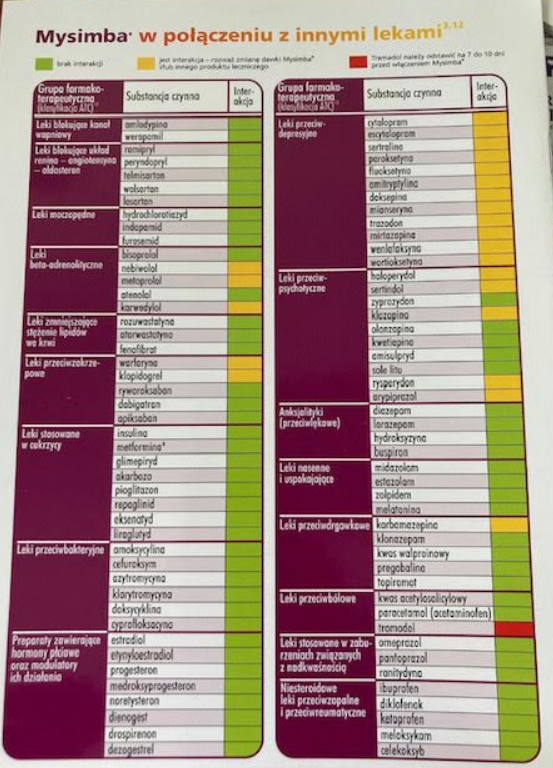 Liraglutyd
Analog GLP-1
Preparat w iniekcji
Dawka początkowa 0,6 mg  co tydzień możliwość zwiększania dawki o 0,6 mg
Mało działań ubocznych
CENA
Preparaty off label
Metformina
Dulaglutyd
Samaglutyd
Pani Krystyna lat 66
                              - wywiad i badanie
Styczeń 2021
Cukrzyca typu 2 rozpozna 10 lat temu, kiedy z powodu utrzymującej się polidypsji lekarz POZ oznaczył stężenie glukozy 

Od 2 lat pod opieką poradni diabetologicznej
Aktualnie zgłasza:
polidypsję
poliurię
pogorszenie wzroku
uczucie mrowienia w opuszkach palców dłoni i stóp

 Choroby przewlekłe:
       Nadciśnienie tętnicze
     Dyslipidemia
      Wole guzowate obojętne
      Choroba zwyrodnieniowa kręgosłupa
Badanie przedmiotowe:
Waga 89 kg Wzrost 150 cm BMI 39,59 kg/m2
RR 120/80 mmHg HR 67/min

Otyłość brzuszna
Grzybica paznokci
Symetrycznie osłabione odruchy ścięgniste kolanowe
Badania dodatkowe
Styczeń 2021
Kreatynina 0,82 mg/dl 
eGFR 90 ml/min/1,73m2 
TSH 1,6  μIU/mL
HBA1C% 12%
C-peptyd 5,45 ng/mL
BOM – bez nieprawidłowości z wyjątkiem obecności glukozy w moczu 

Farmakoterapia
Styczeń 2021
Profil glikemii 08.01.2021
Metformina 3x1g
Gliklazyd 120 mg
Empagliflozyna 10mg
Insulina izofanowa 16 j
Profil glikemii 13.01.2021
Metformina 3x1g
Dulaglutyd 1,5 mg 1x tydzień
Ważna edukacja !
Pacjentka mimo, że jest na emeryturze pracuje w godz. 8-20:00 w rejestracji przychodni.
Posiłki:
I mały posiłek zjada o godz. 6:00
II posiłek – kanapka o 13:00
Główny, dwudaniowy posiłek – 19-20:00
Liczne drobne przekąski
Wizyta w Poradni
Kwiecień 2021
Pacjentka pozostaje na leczeniu analogiem GLP-1 i metforminą
Pacjentka bez napadów głodu, nie podjada
Kontrolna HbA1C 8,5%
Poranne glikemie 140 mg/dl, po posiłku do 160 mg/dl
Redukcja masy ciała o 9 kg do marca 2021, od marca stabilizacja wagi BMI 35,56 kg/m2


Zalecenia:
zamiana dulaglutydu na semaglutyd  - dawkowanie standardowe
kontynuacja leczenia metforminą
EXPERT – BADANIE RWE
Zmiana terapii na Semaglutyd z innego analogu GLP-1 w warunkach codziennej praktyki lekarskiej
Zmiana terapii na semaglutyd z innego analogu GLP-1, pozwoliła znacząco zredukować HbA1c
Pacjenci z wyjściową HbA1c >7%
Wszyscy
25
n=
75
251
159
365
99
0
-0.6%
-1.2%
-2.2%a
-1.1%
-2.2%
-0.7%
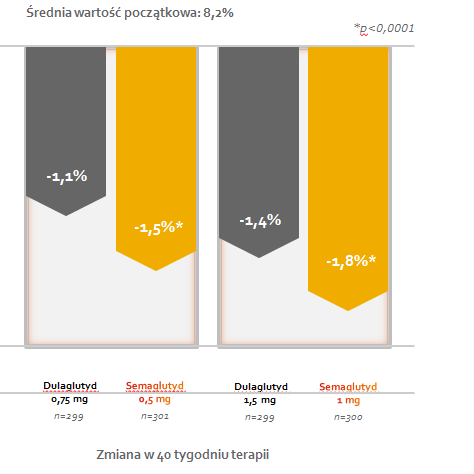 Pacjenci z wyjściową HbA1c >9%
-0.5
-1.0
-1.5
HbA1c zmiana w stosunku do wyjściowej  (%)
6 miesięcy po przestawieniu
-2.0
12 miesięcy po przestawieniu
-2.5
p<0.001 dla wszystkich porównań zmiany HbA1c
-3.0
-3.5
Lingvay et al., ADA 2020, P-954